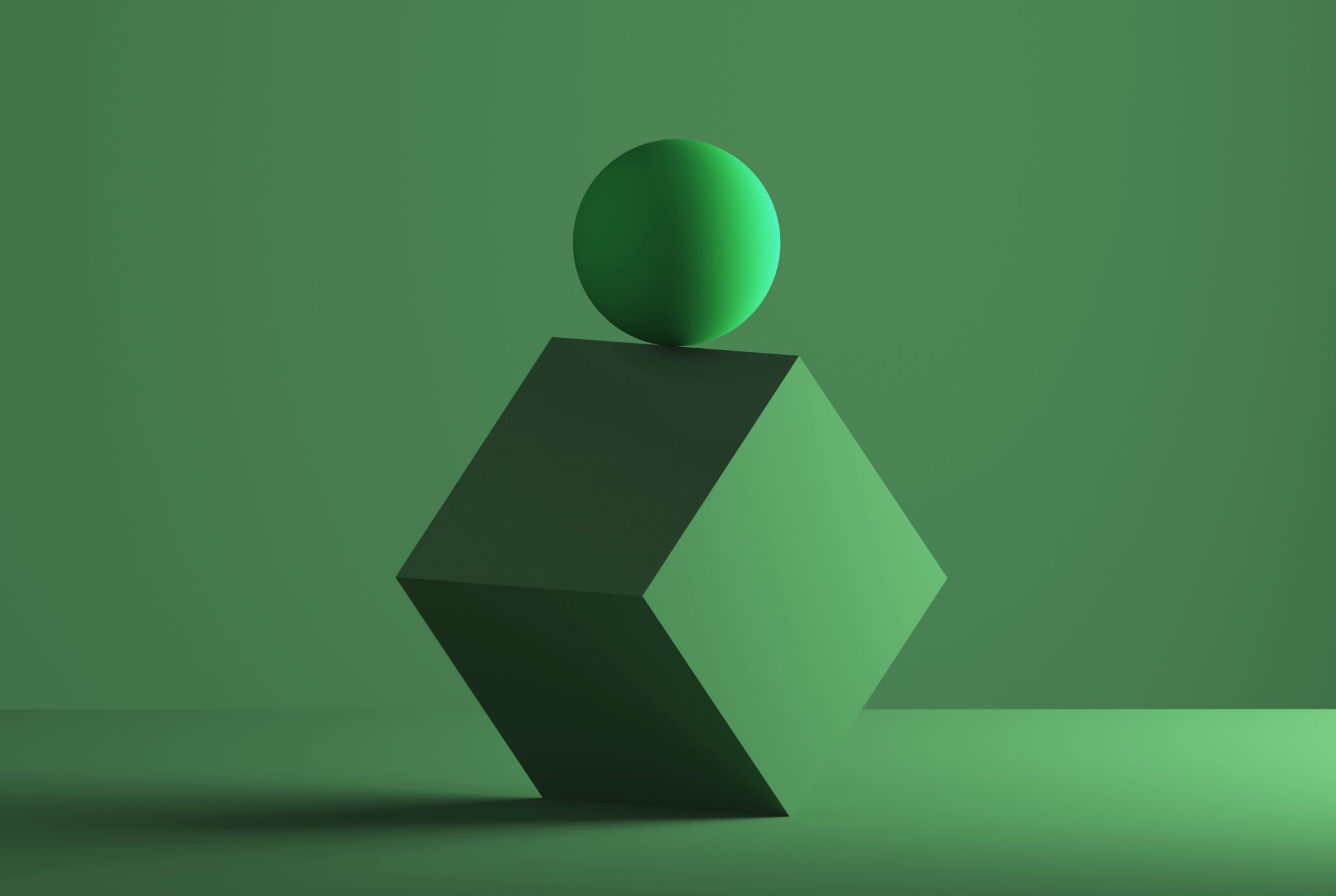 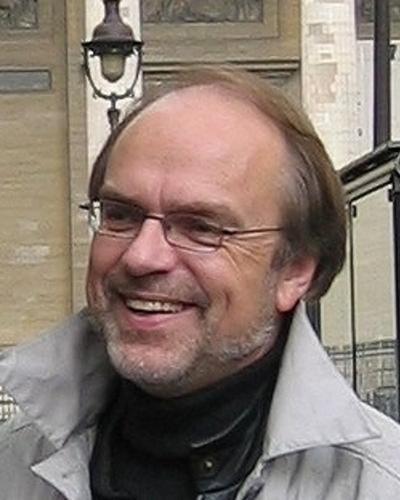 ALLV301:Det moderne dramaet
Peter Szondi /
Thornton Wilder
v/ Lars Sætre
Innledende hilsen fra et hjørne av hjemmekontoret
Innhold
Prolegomena til Peter Szondis teori om det moderne dramaet© 2020 Lars Sætre, Universitetet i Bergen